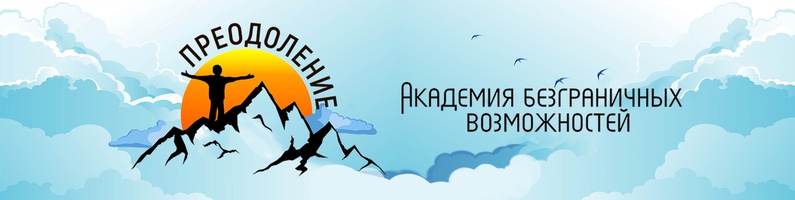 Реализация проекта для молодых  людейс ограниченными возможностями здоровья«Преодоление»
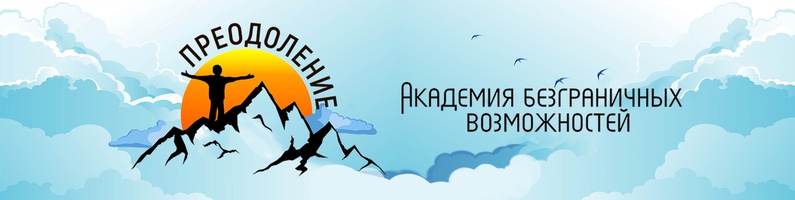 В рамках реализации государственной программы «Доступная среда» ежегодно государственным автономным учреждением Оренбургской области «Региональное агентство молодежных программ и проектов» организуется и проводится комплекс мероприятий для людей с ограниченными возможностями здоровья и инвалидностью.  Для организации мероприятий с участием молодых людей используется инклюзивный подход. В современном обществе в условиях соблюдения принципа  толерантности  и гуманности инклюзивность является важным компонентом социализации.
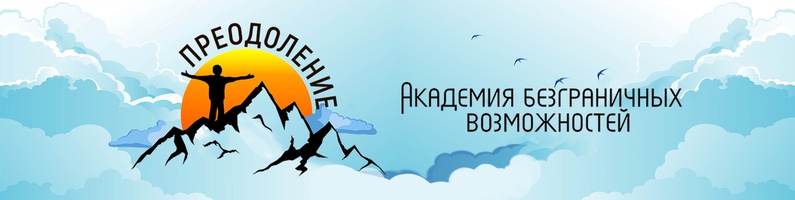 Проблемы социализации людей с ОВЗ:
в сложности установления полноценной связи с миром;
 в ограниченной мобильности, в ограниченном общении;
В  несформированности ряда культурных ценностей, а иногда и элементарного образования, оздоровления и отдыха.
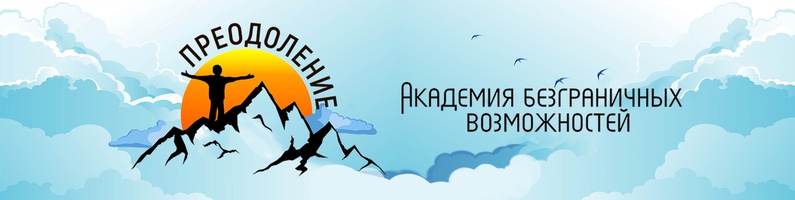 Инклюзивный подход – это гибкий подход, обеспечивающий равный доступ всех детей в образовании в том числе и в систему отдыха и оздоровления.
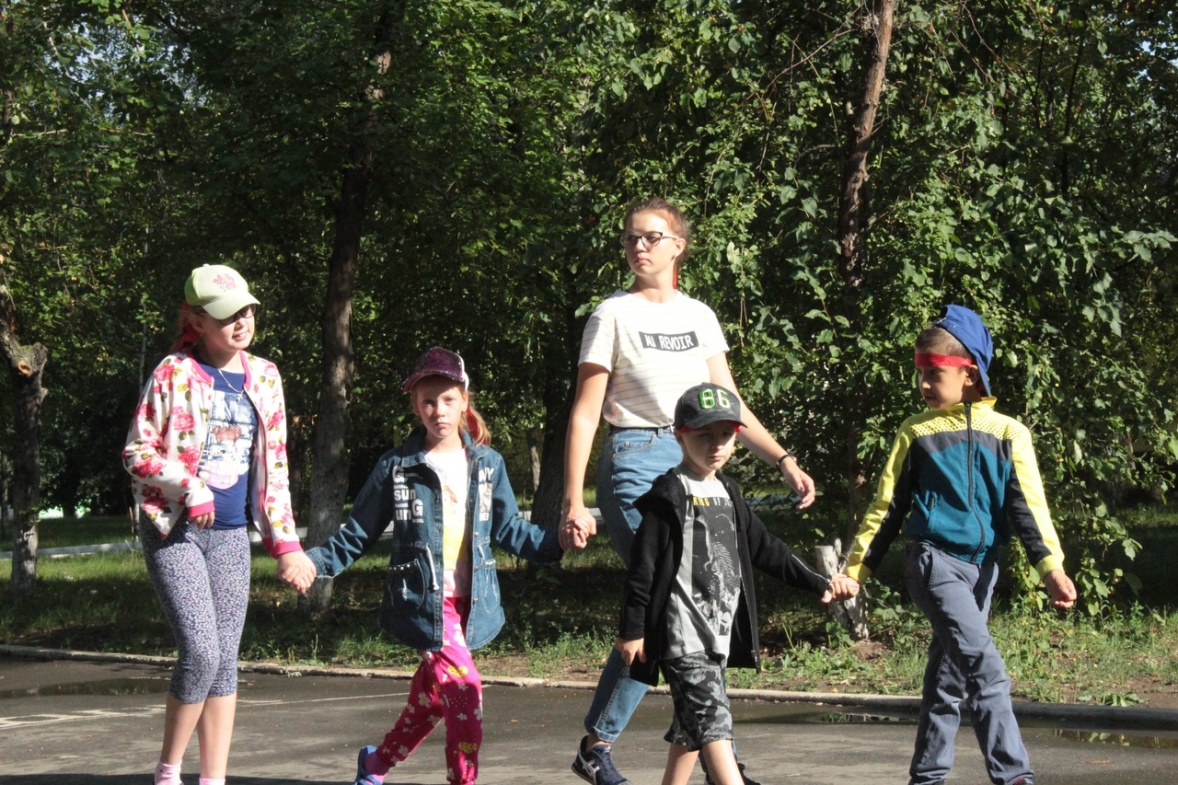 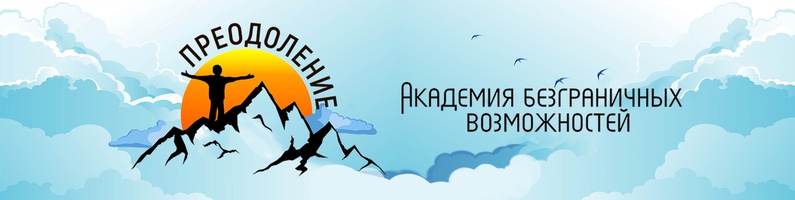 Ключевые мероприятия:Проект «Академия безграничных возможностей «Преодоление»
Региональная инклюзивная профильная смена для детей и подростков «Преодоление» 
Региональный инклюзивный молодежный форум «Преодоление» 
Благотворительный утренник для детей и подростков с ОВЗ «Добрая елка»
Медиа-проект «Доступная среда»
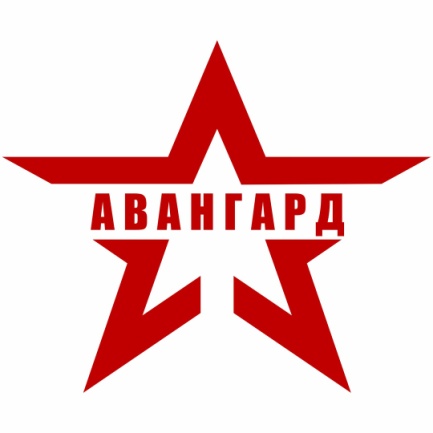 Условия для организации мероприятий
Для организации отдыха детей и подростков, а также молодых людей с ограниченными возможностями здоровья используется база 
Регионального молодежного центра «АВАНГАРД»
В РМЦ «Авангард» созданы специальные условия для комфортного пребывания людей с ограниченными возможностями здоровья, в том числе инвалидов.
РМЦ «Авангард» оборудован всем необходимым для обеспечения беспрепятственного доступа людям с ОВЗ:
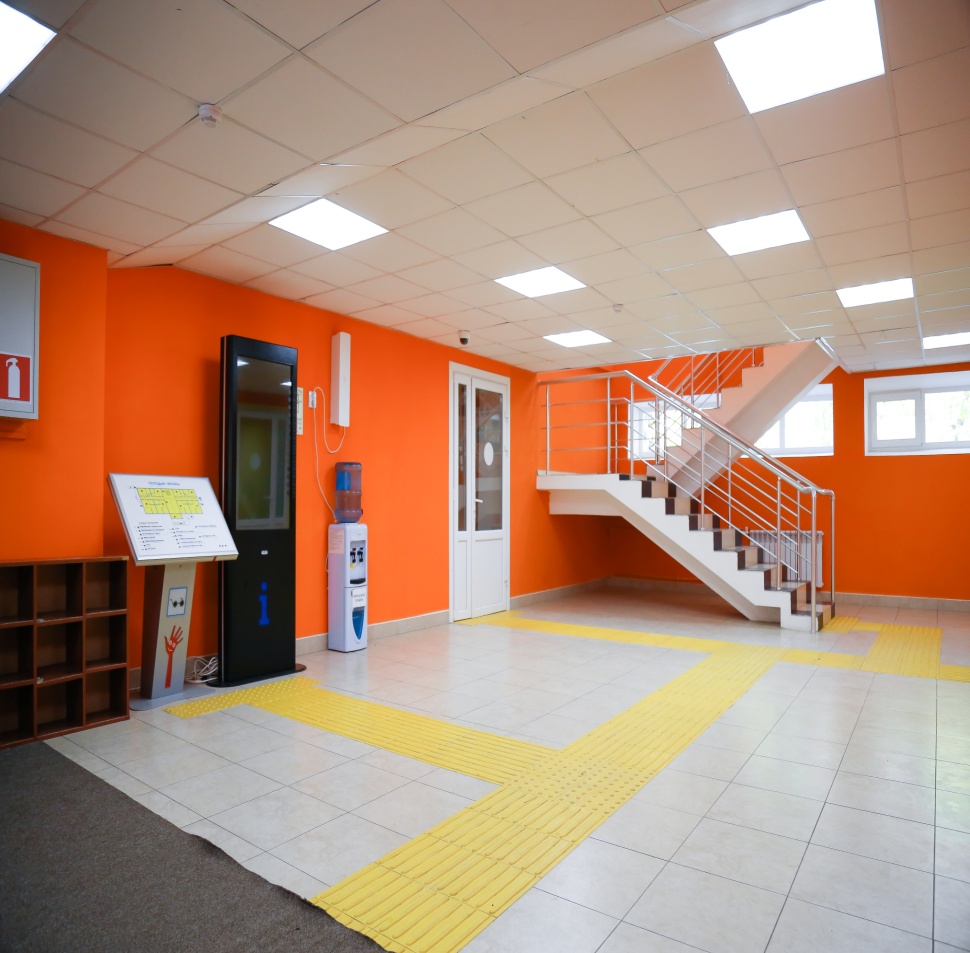 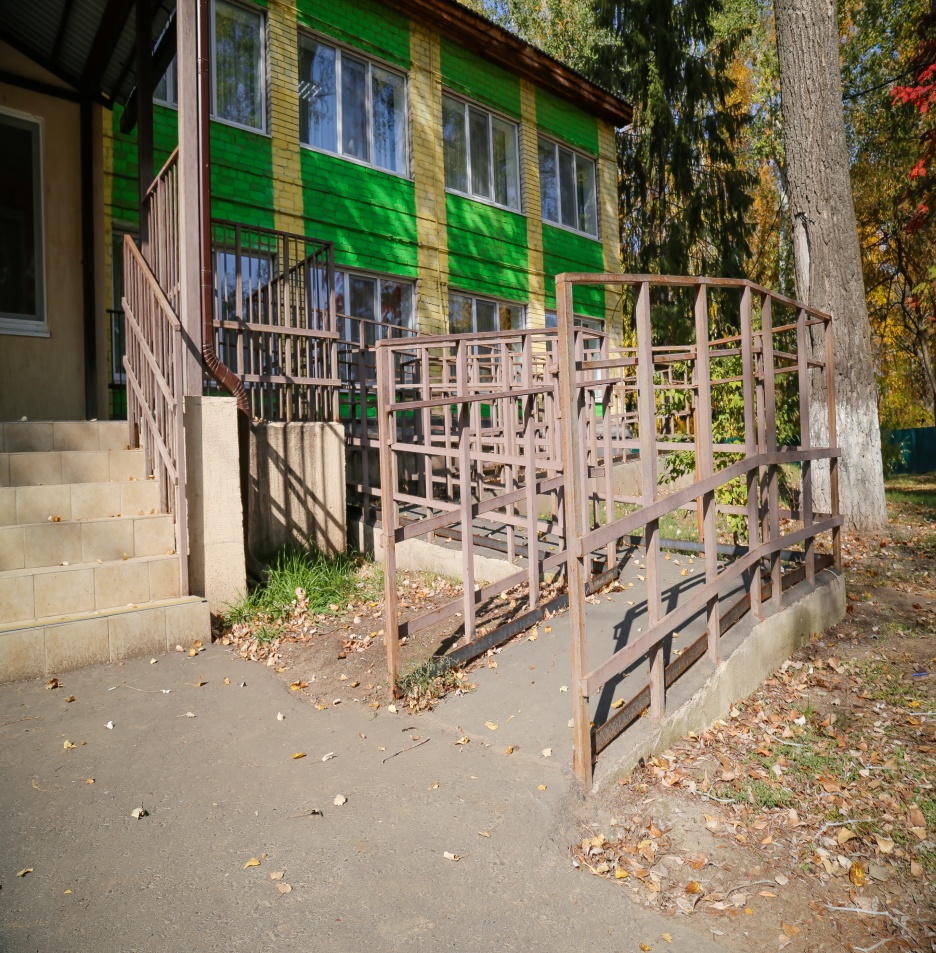 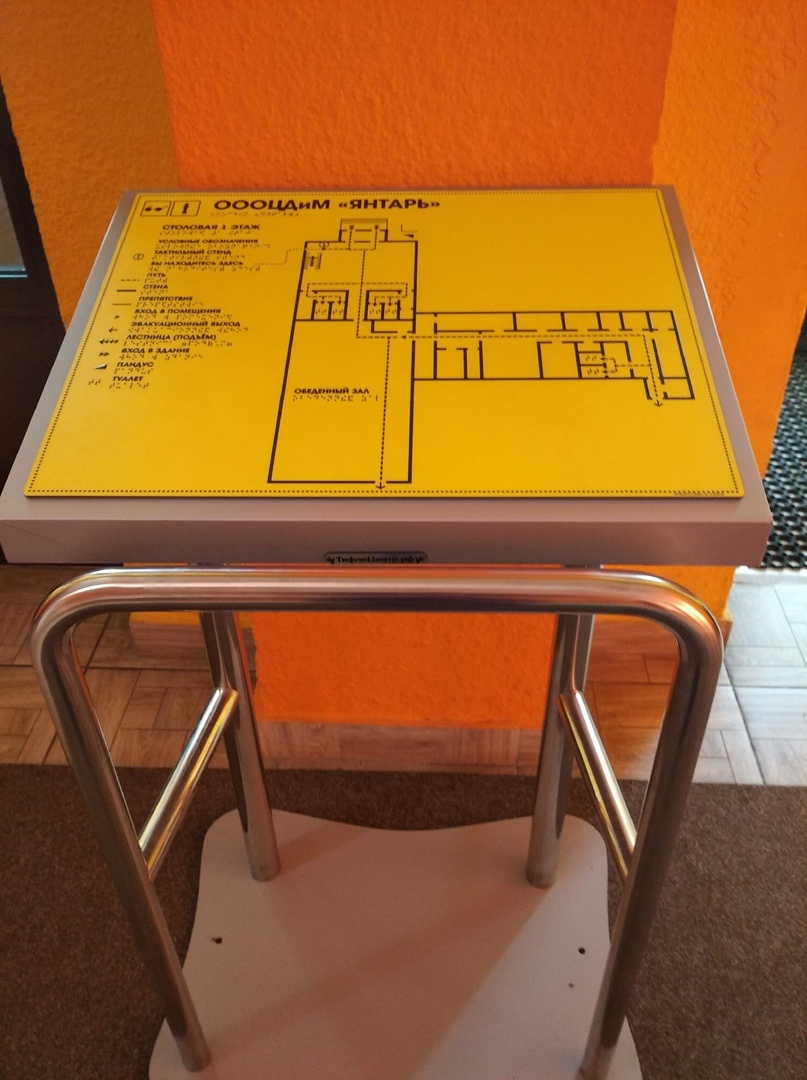 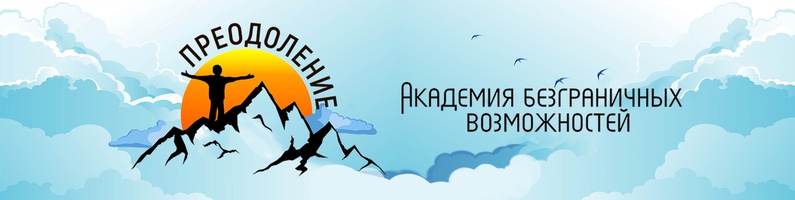 РИПС «Преодоление» -2019
Программа данной смены успешно реализована на базе ОООЦДиМ «Янтарь (ныне РМЦ «Авангард») 
Количество участников: 45 детей и подростков  с ОВЗ, в том числе дети-инвалиды.
В течении 7 дней реализована образовательная программа в 4 направлениях:
Музыка (вокал, жестовое пение);
Хореография. Инклюзивные танцы.
Художественно прикладное творчество;
Сценическое искусство(оригинальный жанр)
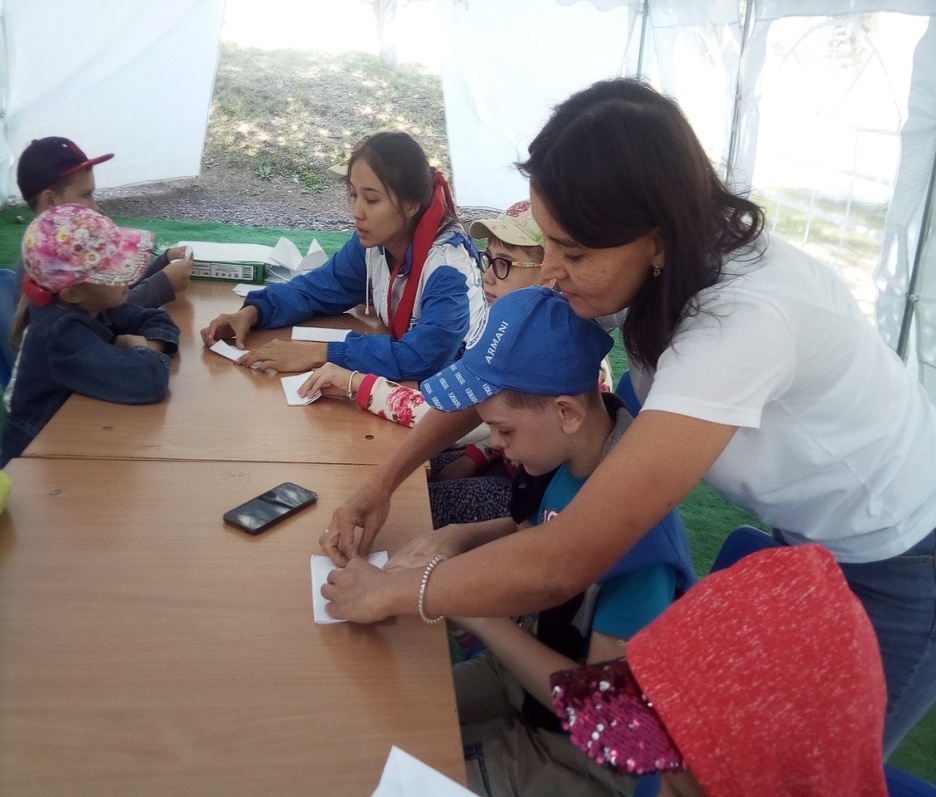 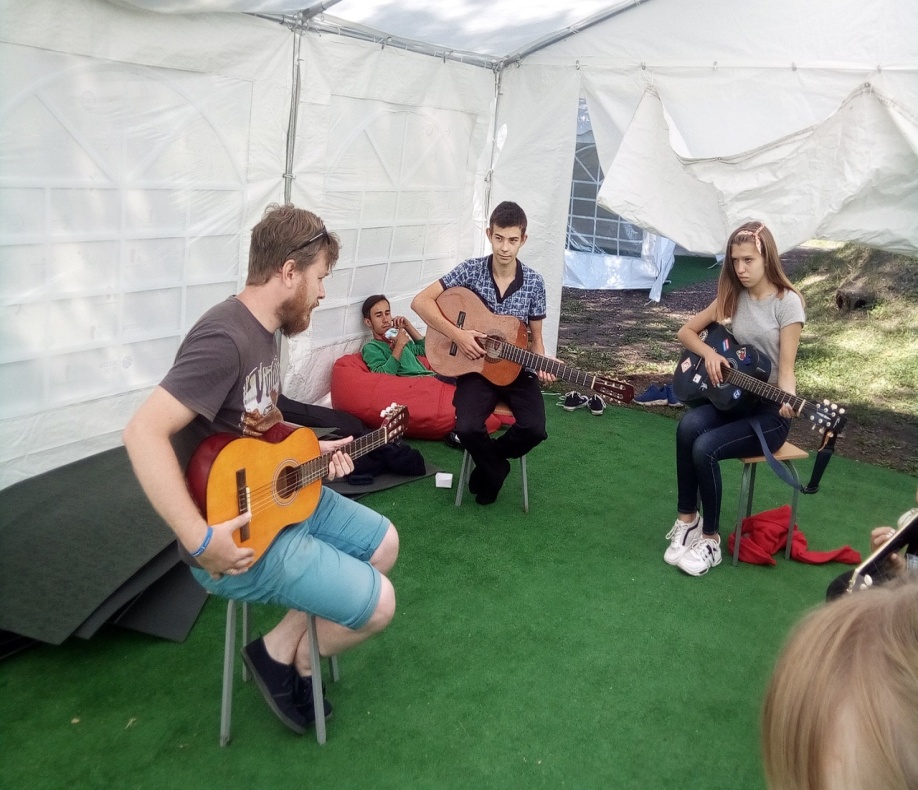 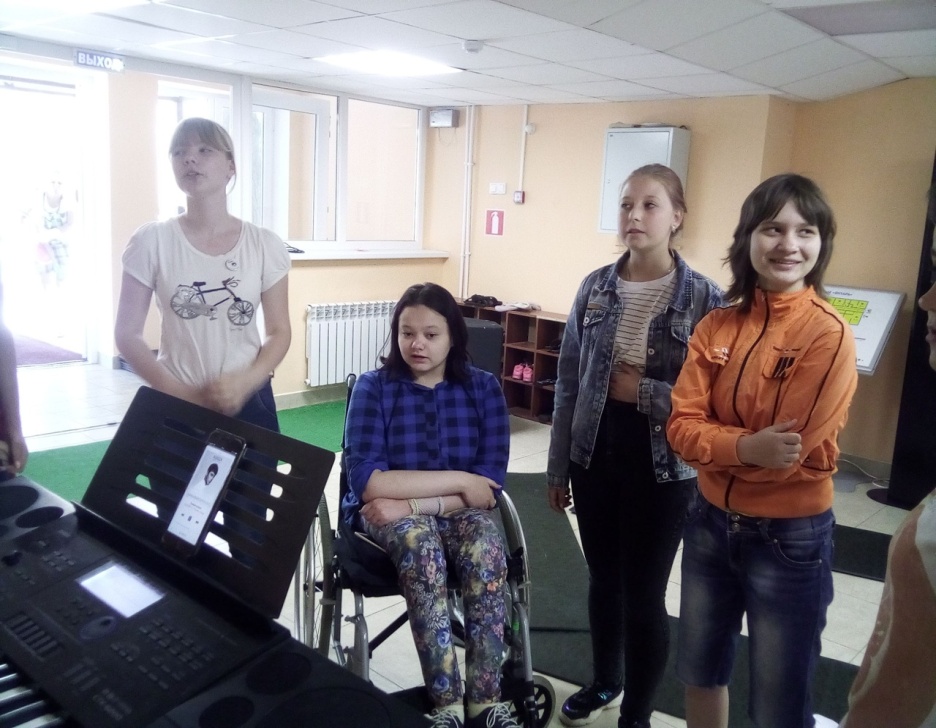 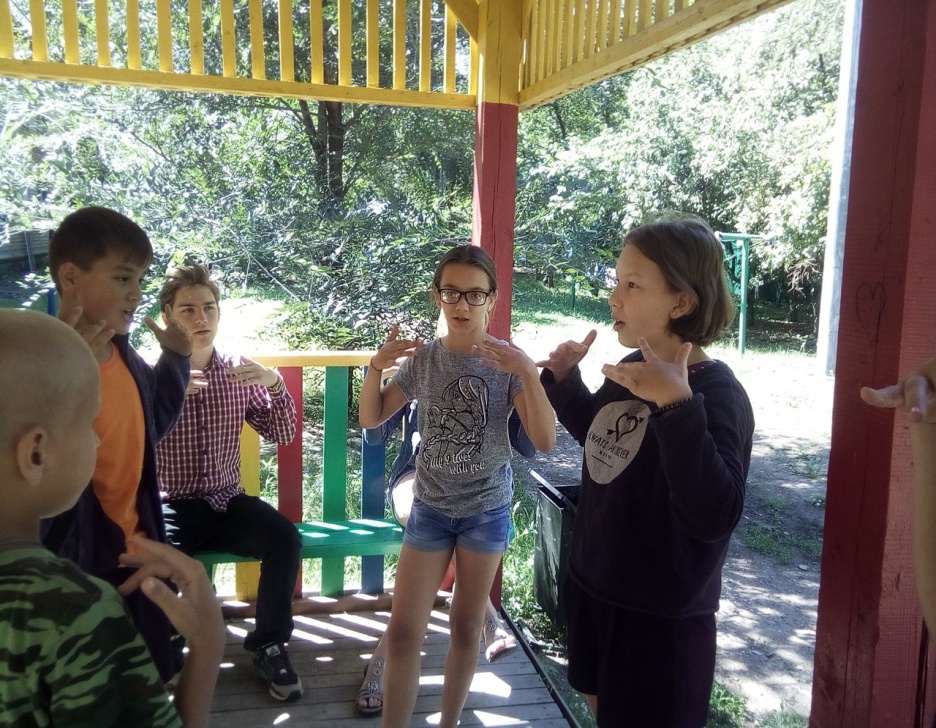 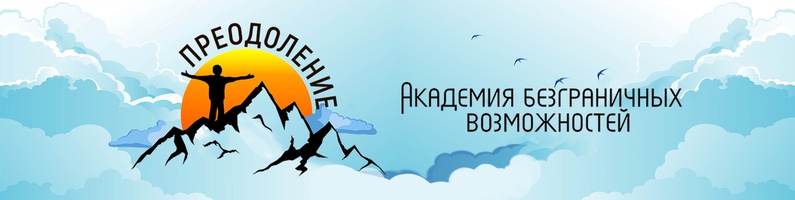 РМИФ «Преодоление» -2019
Программа данной ФОРУМА успешно реализована на базе ОООЦДиМ «Янтарь (ныне РМЦ «Авангард») 
Количество участников: 100 молодых людей, проживающих на территории Оренбургской области
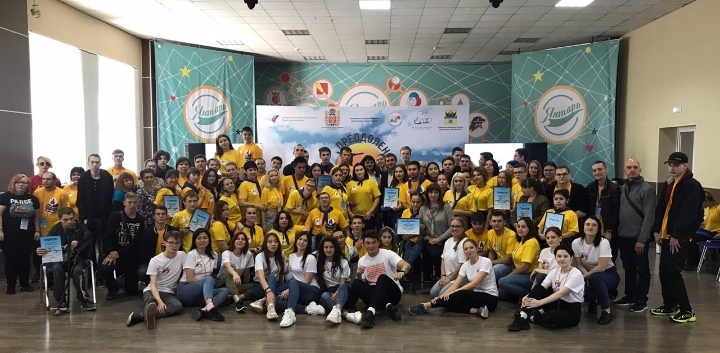 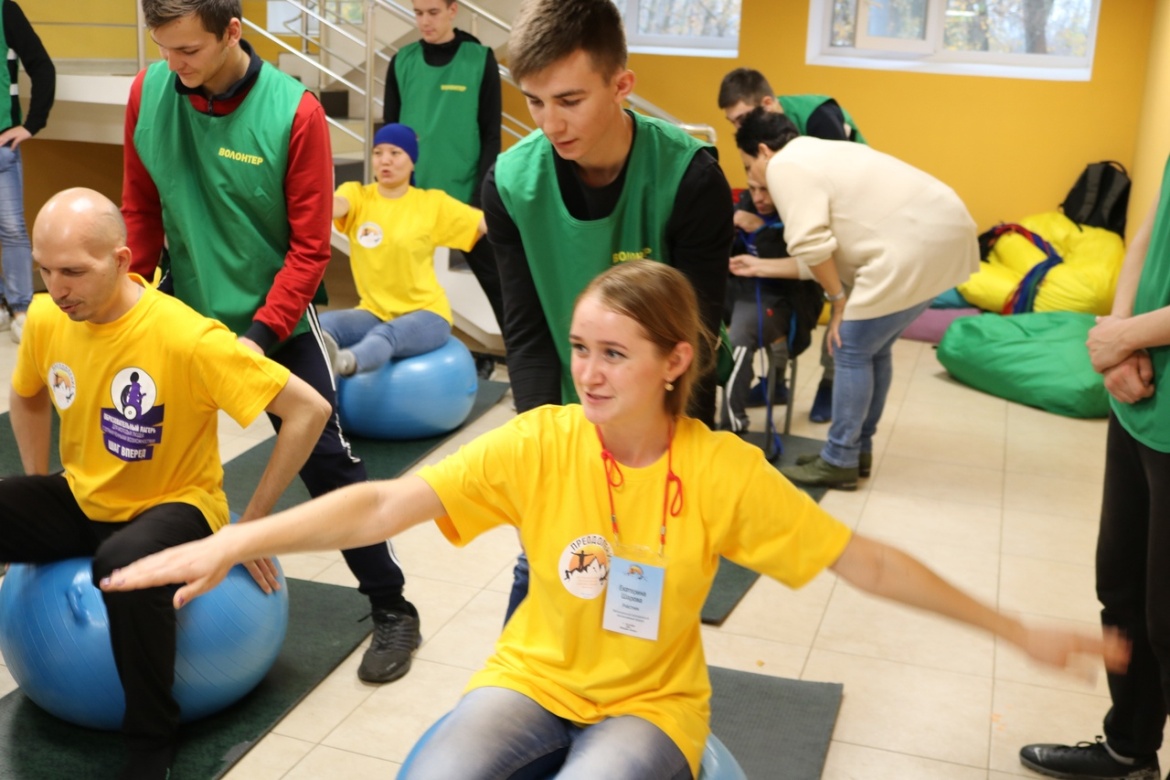 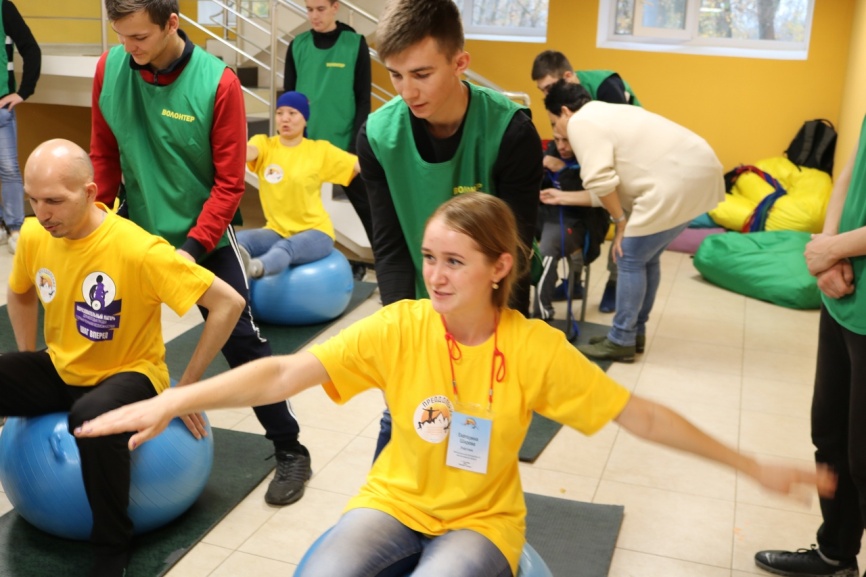 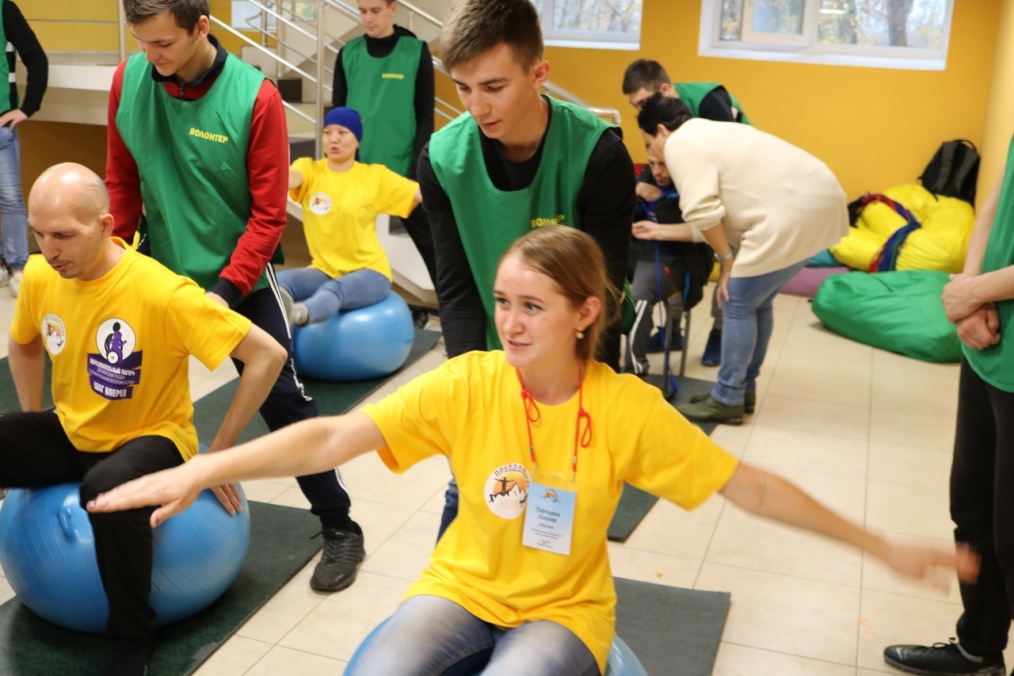 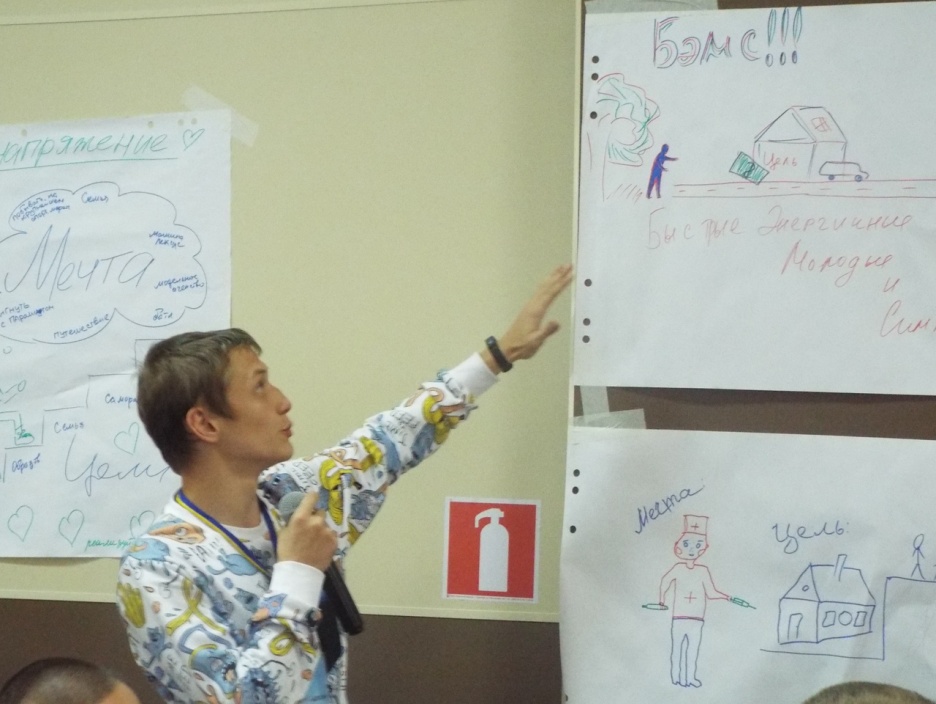 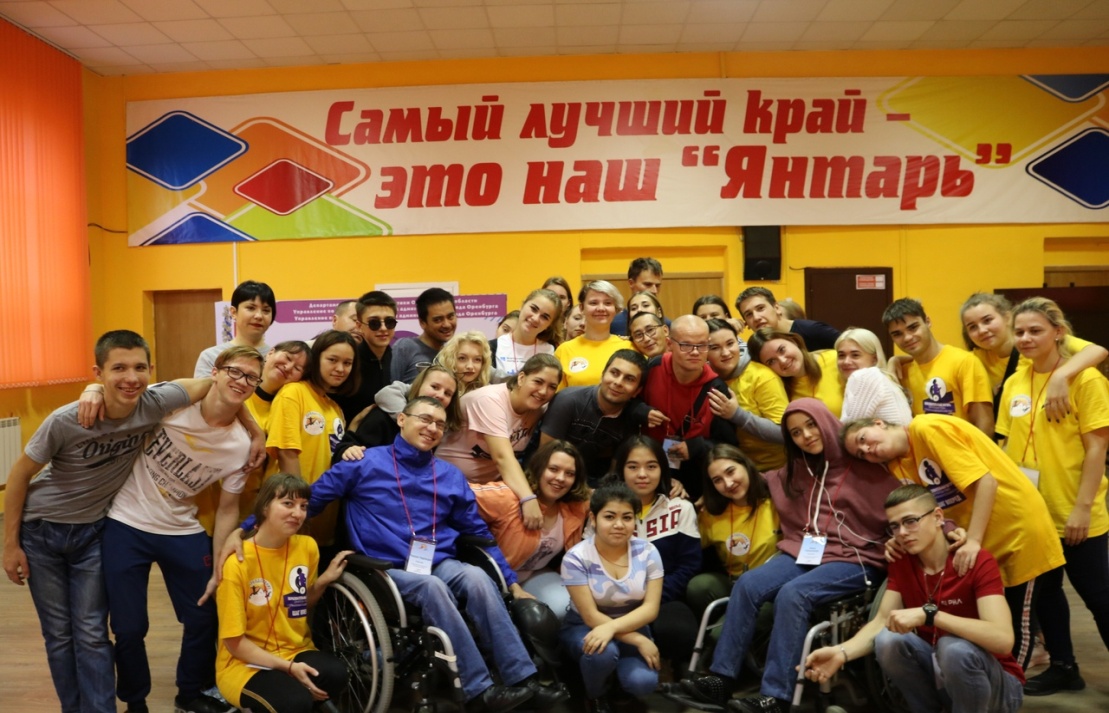 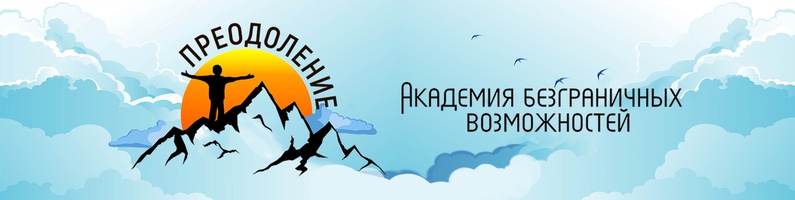 РМИФ «Преодоление» -2020
Формат: онлайн
Программа онлайн- ФОРУМА успешно реализована на базе многофункционального молодежного центра
«Молодежь Оренбуржья»
Форум объединил свыше 14 тысяч пользователей социальных сетей, из которых 350 человек стали участниками события и более 11 тысяч присоединились в качестве зрителей.
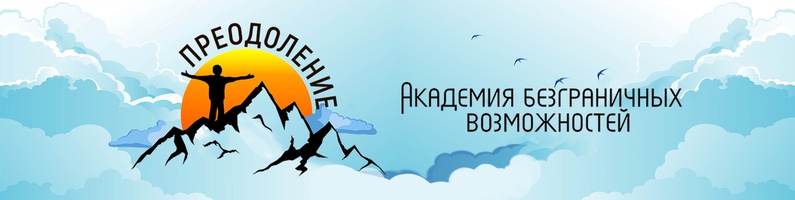 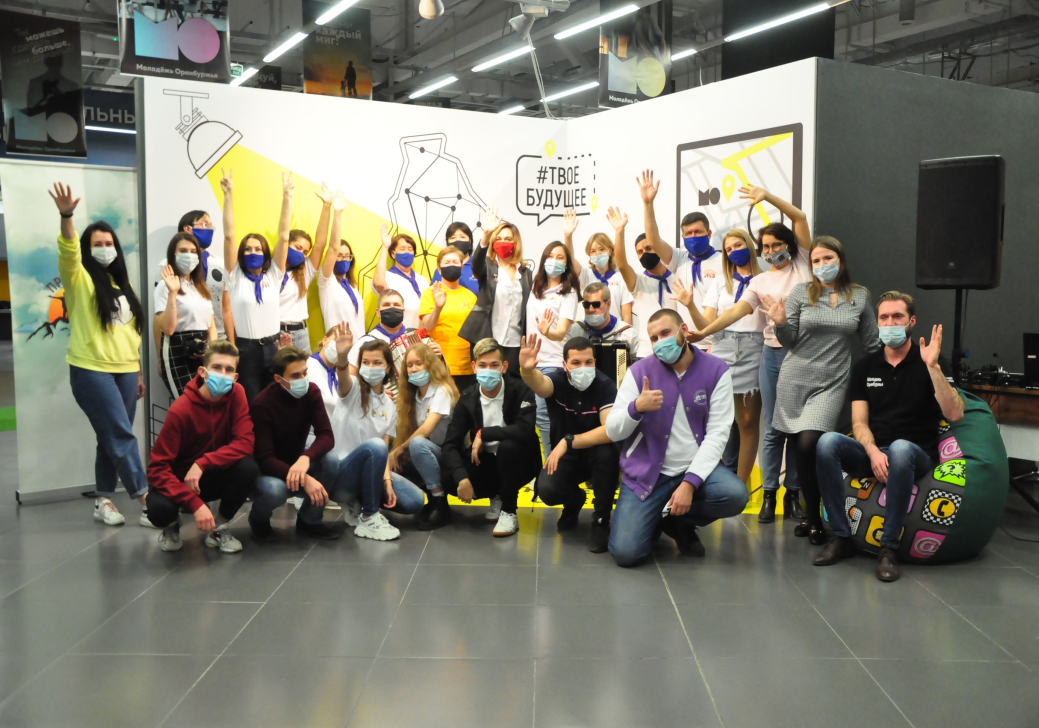 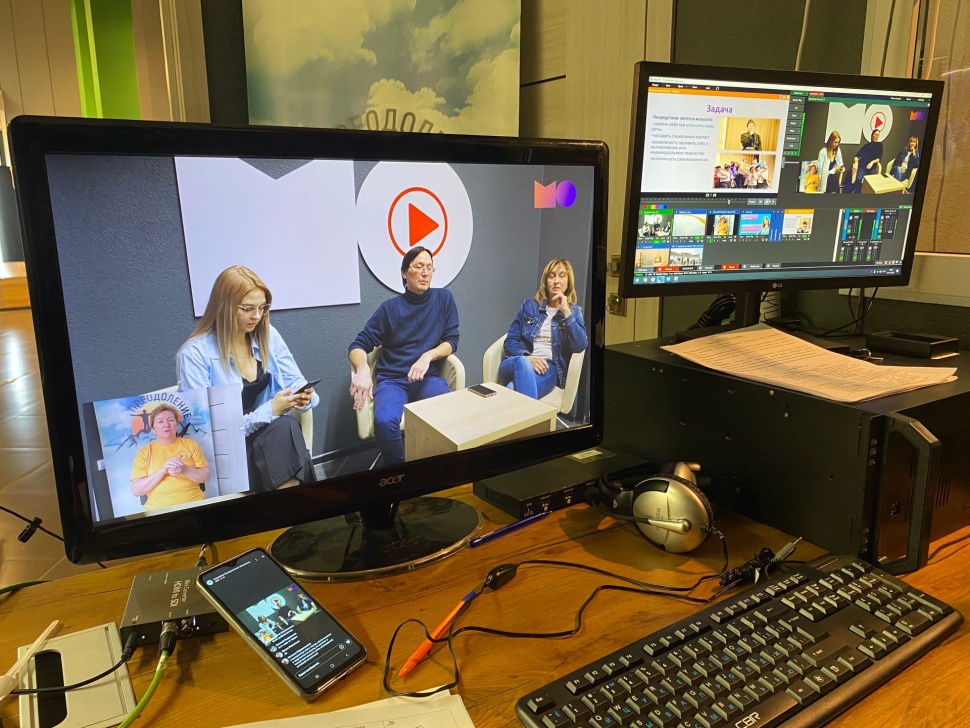 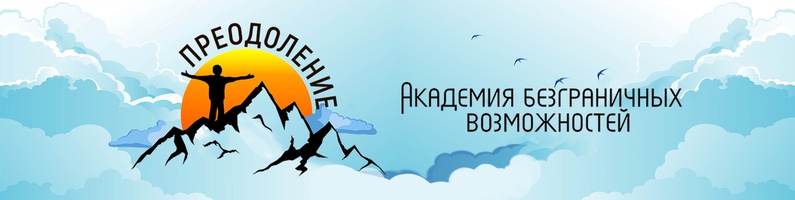 Благотворительный утренник «Добрая елка».
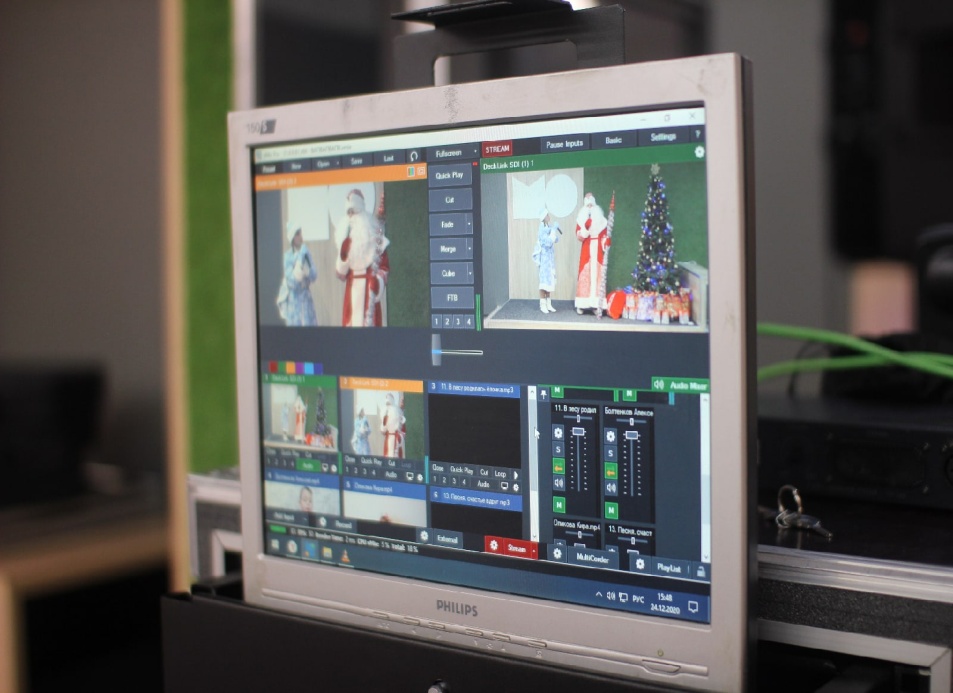 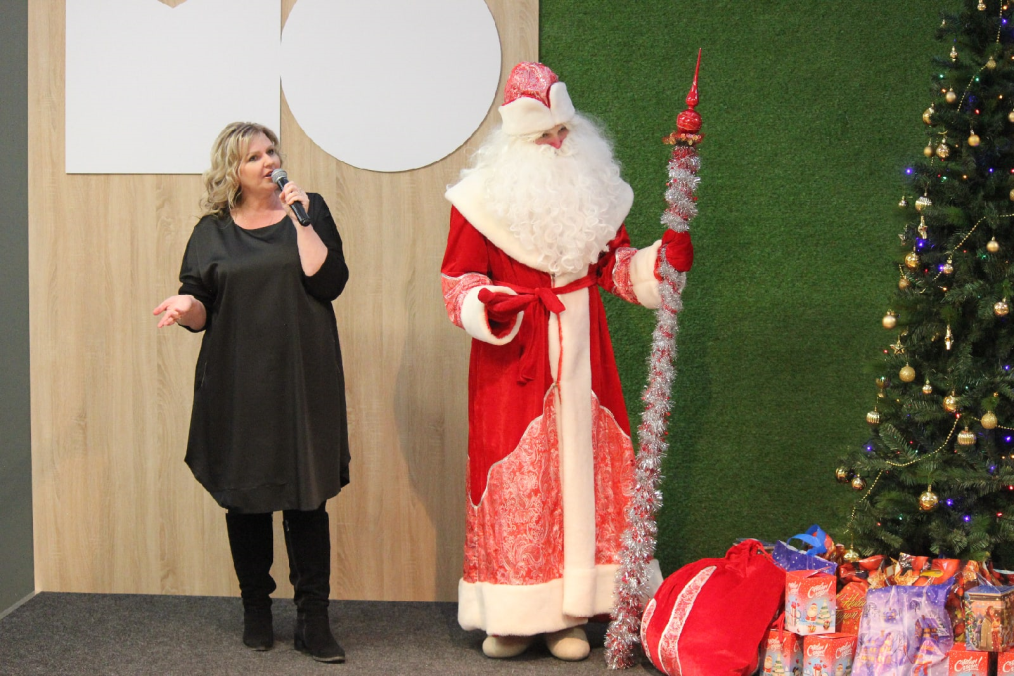 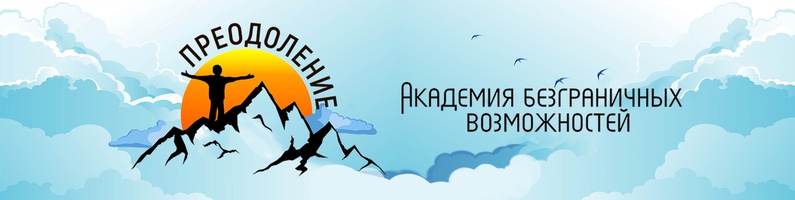 Проведение инклюзивных мероприятий позволяет популяризировать инклюзивную культуру и  способствует изменению взглядов общества на проблемы людей с ОВЗ, способствует раскрытию возможностей молодых людей.
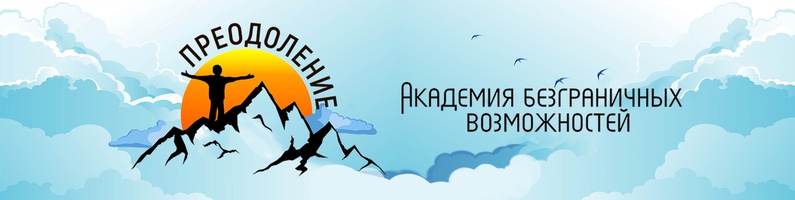 Подробная информация о проекте: https://vk.com/preodolenie_56
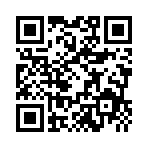 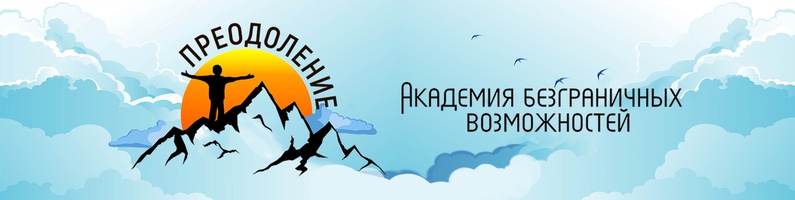 СПАСИБО ЗА ВНИМАНИЕ!